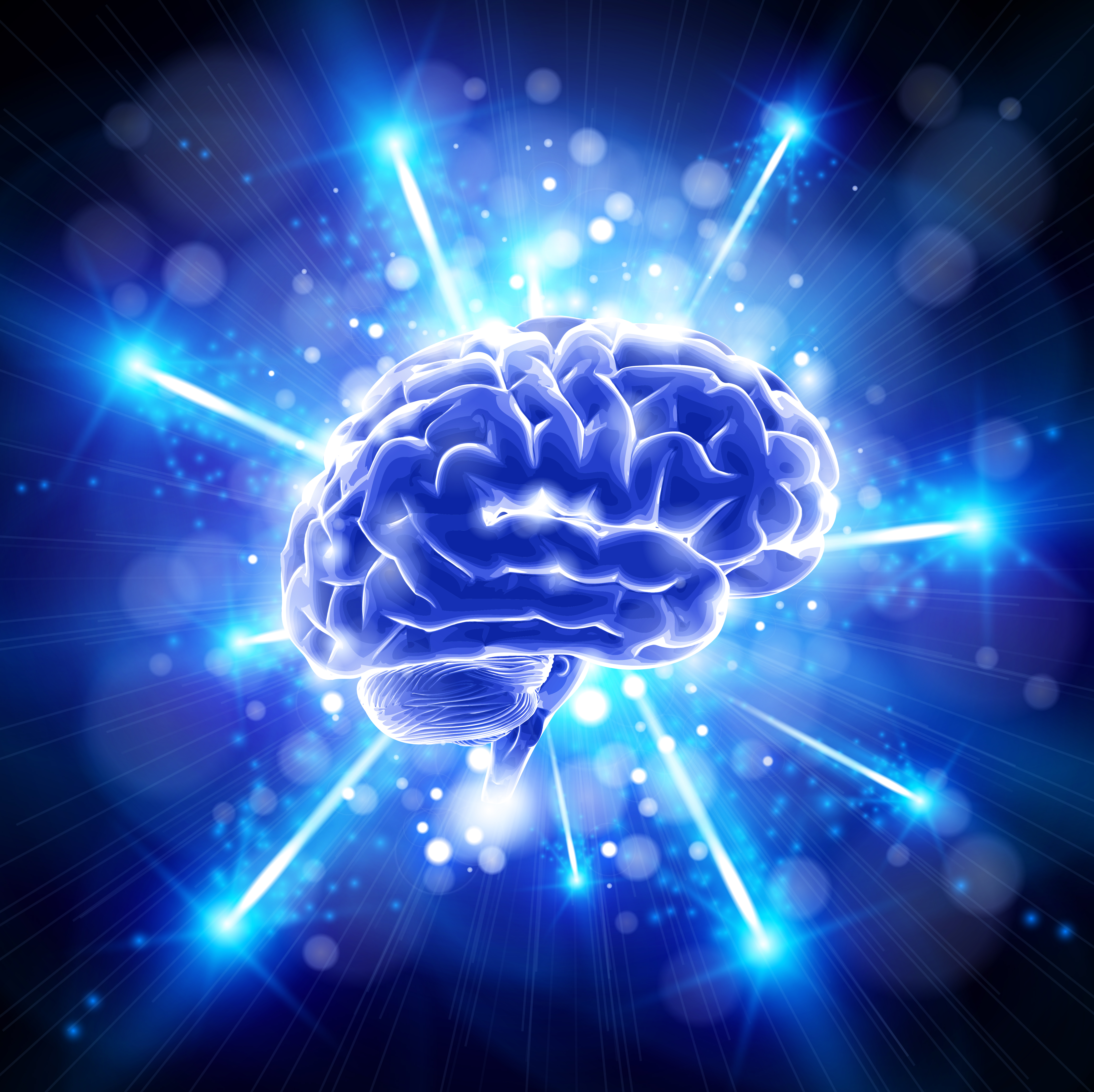 The Three Rs
RELATIONSHIP
 
RESPECT
 
RESTRAINT
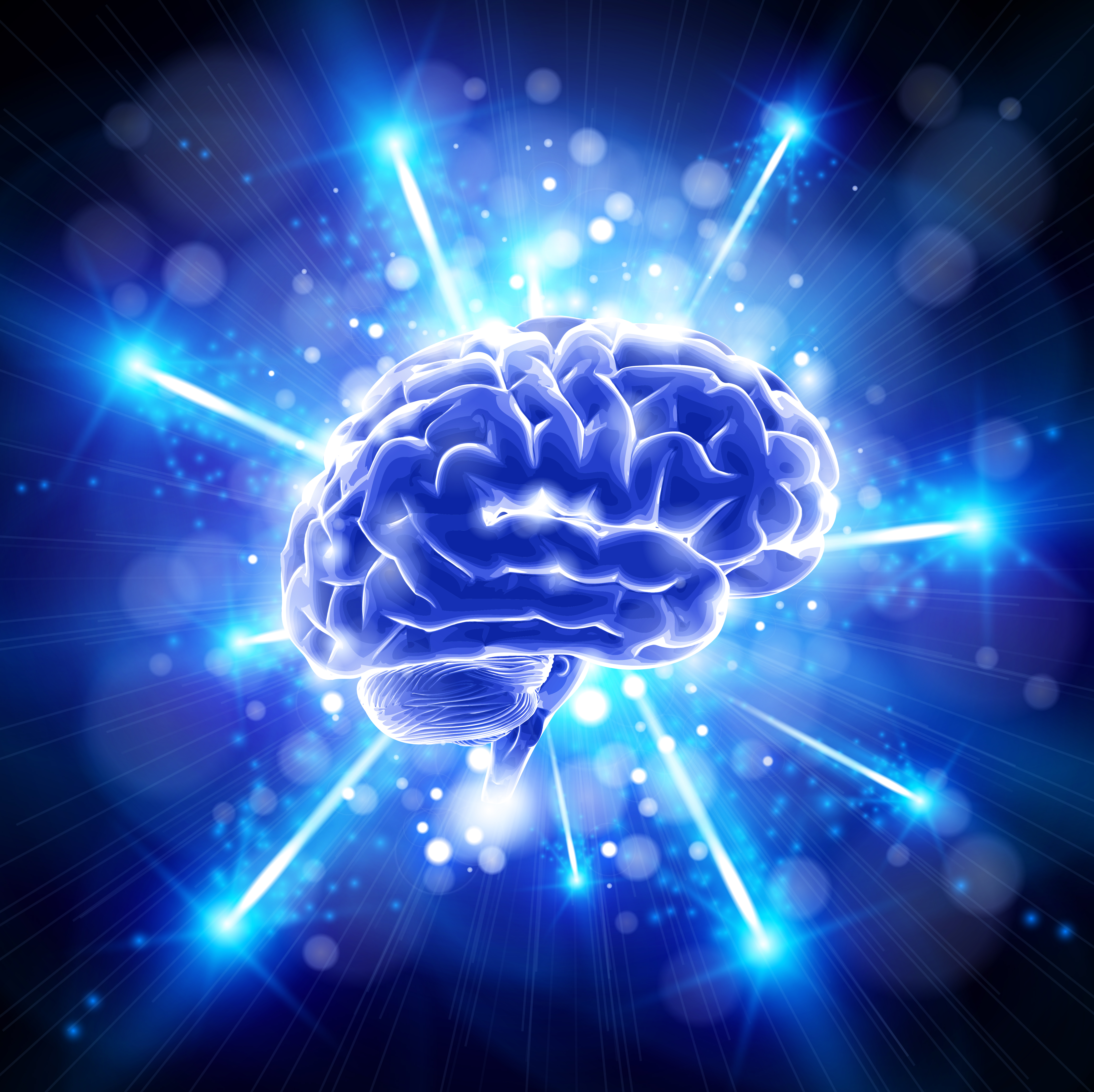 THINK ABOUT A TIME
Think about a time when someone gave you advice without RELATIONSHIP, RESPECT or RESTRAINT. 

    		~ What was missing of the three Rs?
    		~ What the impact on you? On your brain?
    		~ How well did the advice land with you?
RELATIONSHIP
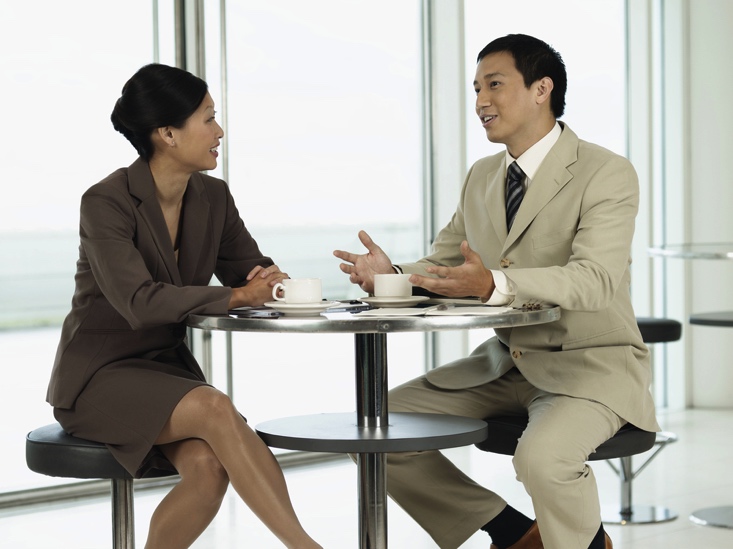 Being connected to the other person; investing time and interest beyond the topic or issue to understand the broader context of their lives; person understands you have their best interests at heart
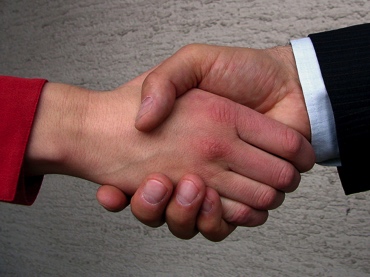 RESPECT
Two-way street: respect for other person’s inherent creativity and resourcefulness; establish credibility that a) you have useful advice to give and b) advice is not being offered to bolster your own ego
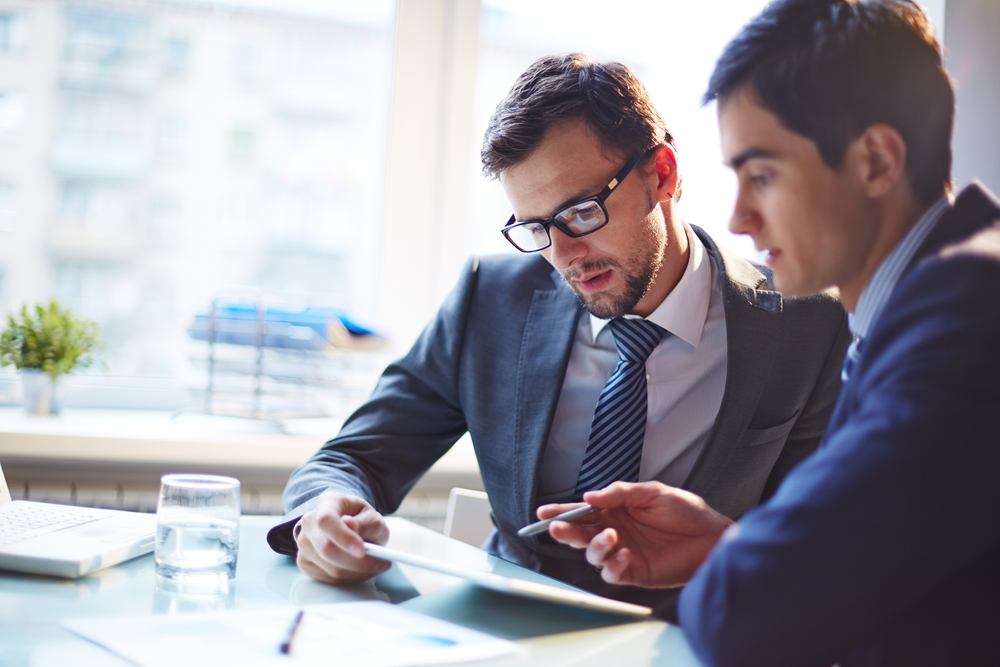 RESTRAINT
Make sure the other person’s brain is in a receptive mode, which occurs when you listen, are curious, demonstrate warmth and openness, and more.